Long-Term Care Workforce in CrisisMarch 2015
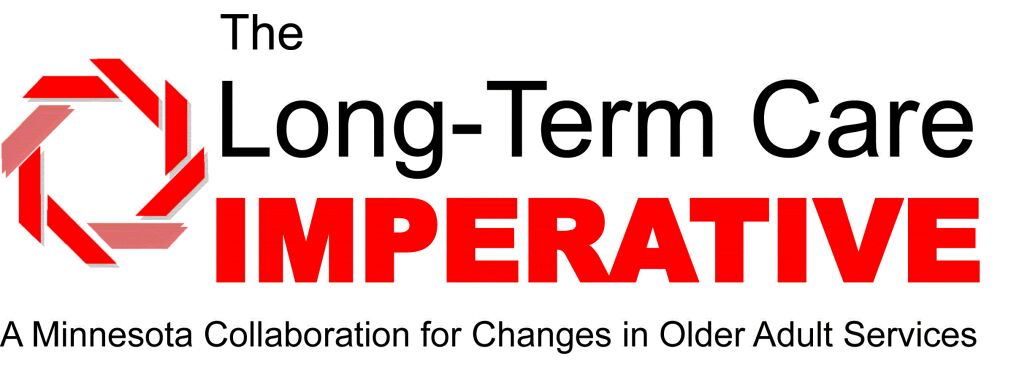 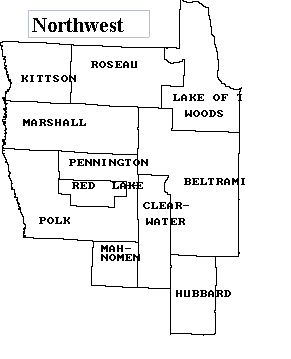 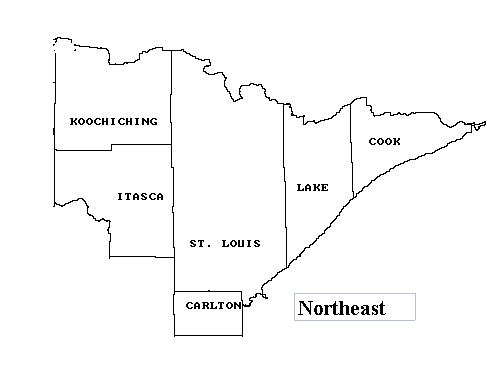 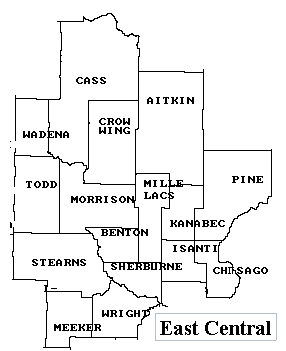 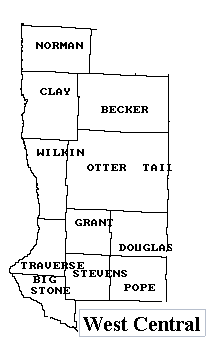 Counties by Region
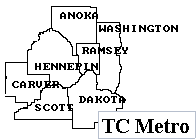 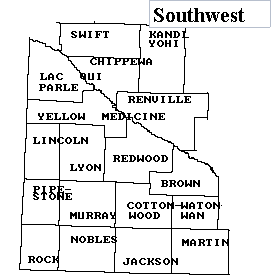 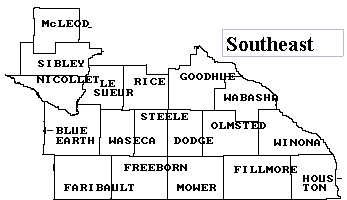 2
Vacant Positions in Nursing Homes Jumped in 2014:Increased in a Year by almost 1,000 to more than 2,500
3
Source: Long Term Care Imperative 2015 Legislative Survey
Nursing Home Vacancies Grew by Over 2.5 Positions per Home in 2014
4
Source: Long Term Care Imperative 2015 Legislative Survey
Nursing Home Employee Vacancy Rates Spiked to 12% or Higher for Caregivers in 2014
5
Source: Long Term Care Imperative 2015 Legislative Survey
Nursing Home RN Vacancy Rate Highest in Metro Area in 2014
6
Source: Long Term Care Imperative 2015 Legislative Survey
Nursing Home LPN Vacancy Rate Highest in Northeast in 2014
7
Source: Long Term Care Imperative 2015 Legislative Survey
Nursing Home NAR Vacancy Rate Highest in Northeast in 2014
8
Source: Long Term Care Imperative 2015 Legislative Survey
Nursing Home RN Turnover Rate Increases Dramatically in 2014-Highest in West Central and Southeast Regions
9
Source: Long Term Care Imperative 2015 Legislative Survey
Nursing Home LPN Turnover Rate Increases Modestly in 2014-Highest in West Central and Southeast Regions
10
Source: Long Term Care Imperative 2015 Legislative Survey
Nursing Home Direct Care Staff Turnover Rate was More than 50% in 2014-Highest in Northeast Region
11
Source: Long Term Care Imperative 2015 Legislative Survey
Over 1,500 Nursing Home Admissions Denied During 2014 Due to Insufficient Staffing
12
Source: Long Term Care Imperative 2015 Legislative Survey
[Speaker Notes: 12% of nursing homes completely shut off admissions at some point]
Employee Vacancy Rates in Minnesota Senior Housing Increased Dramatically in 2014
13
Source: Long Term Care Imperative 2015 Legislative Survey
[Speaker Notes: Vacancy rates higher in nursing homes, where all positions are double digits]
Employee Turnover in Minnesota Senior Housing Increased Significantly in 2014
14
Source: Long Term Care Imperative 2015 Legislative Survey
[Speaker Notes: Turnover rates much lower than nursing homes]